Estados Unidos da América Apresentação Cultural
A Constituição
Entrou em vigor em 1789
Incorporou 27 emendas
10 primeiras conhecidas como  “Carta de Direitos” 
Inclui proteções específicas à  liberdade individual e à justiça
Coloca restrições aos poderes do governo
Permanentemente em exposição nos Arquivos Nacionais de Washingon D.C., capital nacional
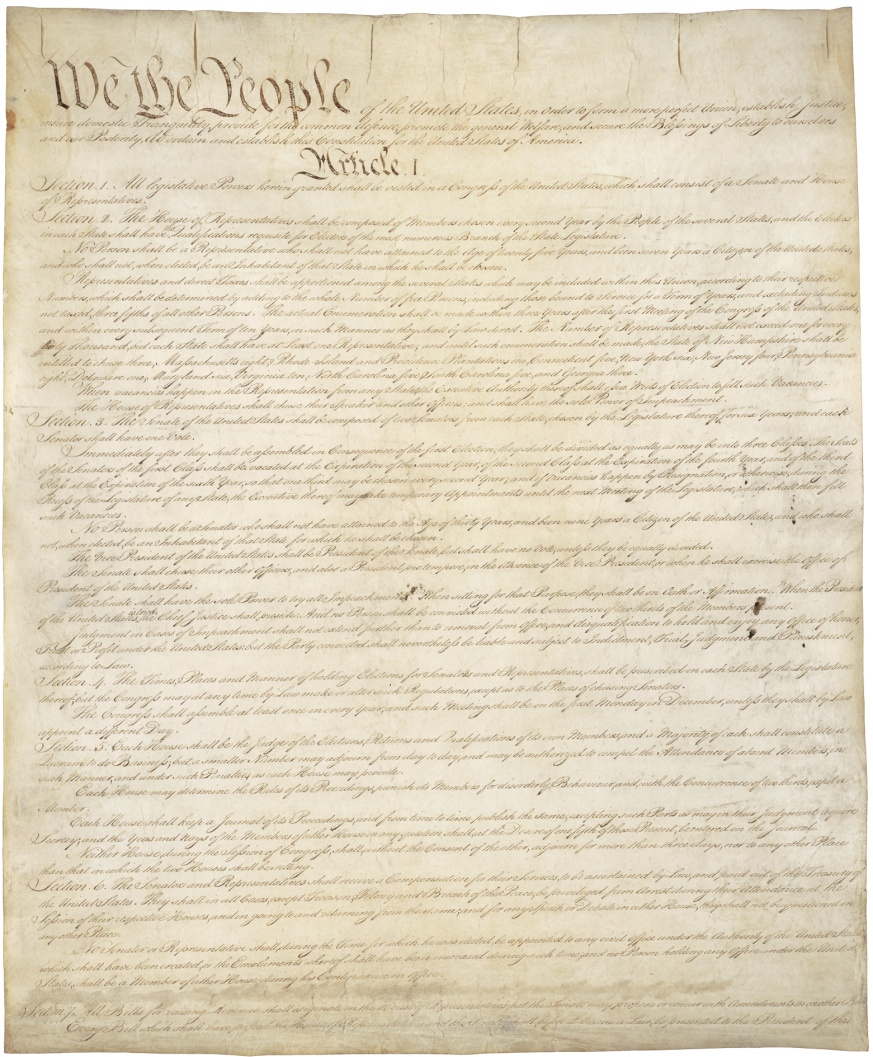 A Bandeira
Criada em 1777
Foi alterada 26 vezes,  principalmente para incluir novos estados
A versão atual foi adotada em Julho de 1960
Estrelas = 50 Estados
Listras = 13 colônias originais
Os 50 Estados
Fatos Interessantes sobre Estados
Pensilvânia = primeira casa Estigmatina (Hazleton)
Havaí = já foi um estado independente, monarquia
Utah = maior população de Mormons
Novo México = maior % de Católicos: 34% 
Califórnia = maior população de Católicos: 3.7 milhões
Massachusetts = construiu o 1o metrô (1897)
Texas = já pertenceu ao México
Washington D.C. = capital do país
Não é estado, mas sim distrito
Maior parte da população é de 
   origem Africana
Religiões
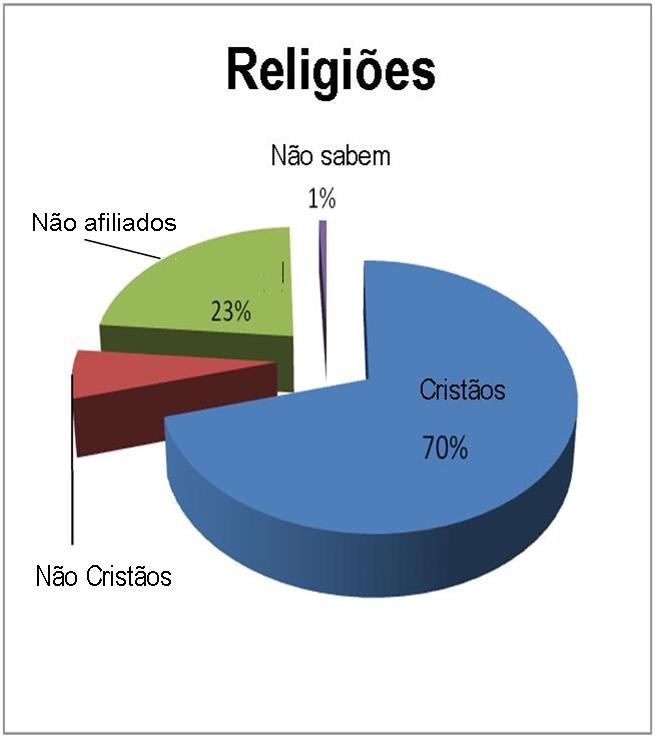 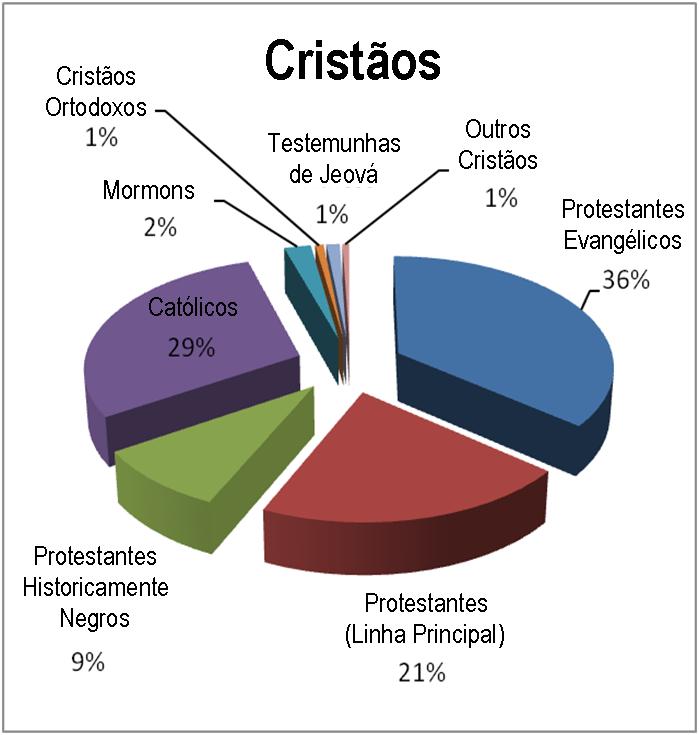 Estudo do Panorama Religioso – Pew Research Center - 2014
Estátua da Liberdade
Presente da França após a Revolução Americana
Representa a Liberdade e a Democracia
Tocha: símbolo de iluminação intelectual
Coroa (25 janelas): simboliza pedras preciosas e os raios do céu brilhando sobre o mundo
Cravos da coroa (7): sete mares e continentes
Tablete: um livro de lei
Correntes quebradas: a liberdade como movimento para a frente, contra a opressão e servidão
Esportes Mais Populares
Futebol Americano (NFL)
Beisebol  (MLB)
Basquete  (NBA)
Hockey no Gelo  (NHL)
Futebol  (MLS)
Tênis
Golfe
Box
Automobilismo
Esportes em pistas e campos de atletismo
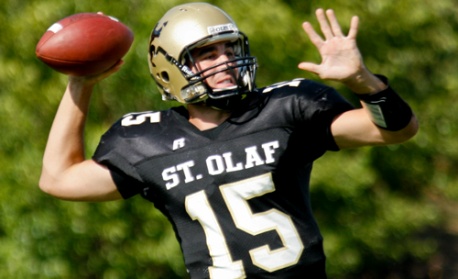 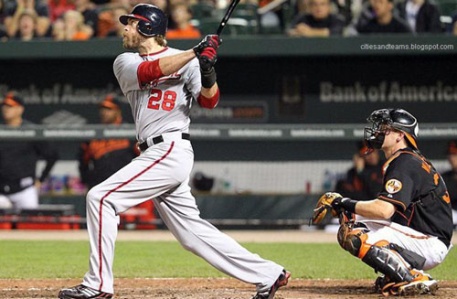 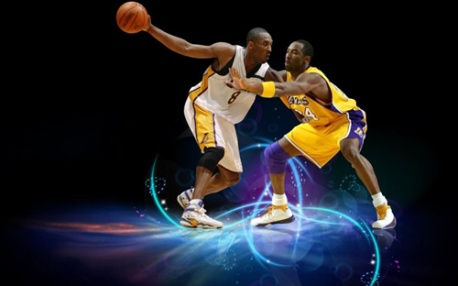 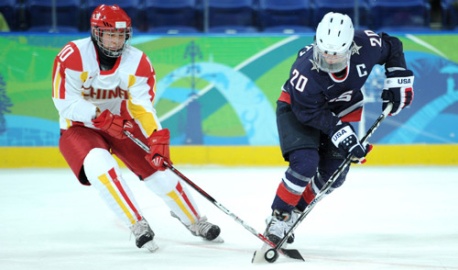 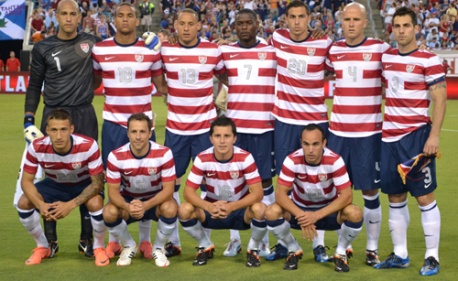 Estados Unidos da AméricaUma Naçãosob Deus,indivisível,com Liberdadee Justiçapara Todos.